DIPARTIMENTO IMPIEGO DEL PERSONALE
1
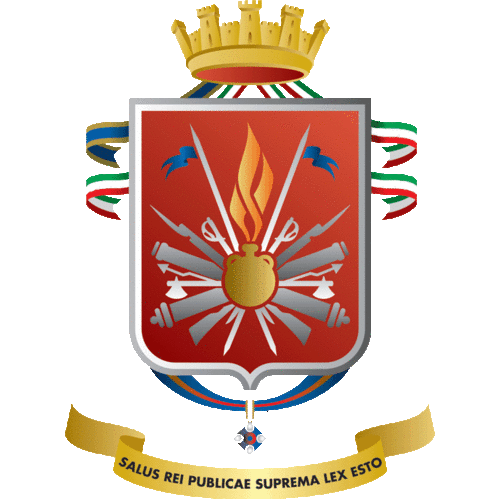 Ufficio Personale Civile
PROPOSTA ADOZIONE PROCEDURA
2
ORDINARIA
(in aderenza al 
CCNI 06 luglio 2000)
ILLUSTRAZIONE 
PROPOSTA 
PROCEDURA REIMPIEGO
SEMPLIFICATA
INFORMAZIONI NON CLASSIFICATE CONTROLLATE
PROPOSTA ADOZIONE PROCEDURA
3
ORDINARIA
(CCNI  06 luglio 2000)
INFORMAZIONI NON CLASSIFICATE CONTROLLATE
4
PROPOSTA ADOZIONE PROCEDURA
ORDINARIA
5
PROPOSTA ADOZIONE PROCEDURA
ORDINARIA
PROPOSTA ADOZIONE PROCEDURA
6
SEMPLIFICATA
INFORMAZIONI NON CLASSIFICATE CONTROLLATE
7
PROPOSTA ADOZIONE PROCEDURA
SEMPLIFICATA
8
PROPOSTA ADOZIONE PROCEDURA
SEMPLIFICATA